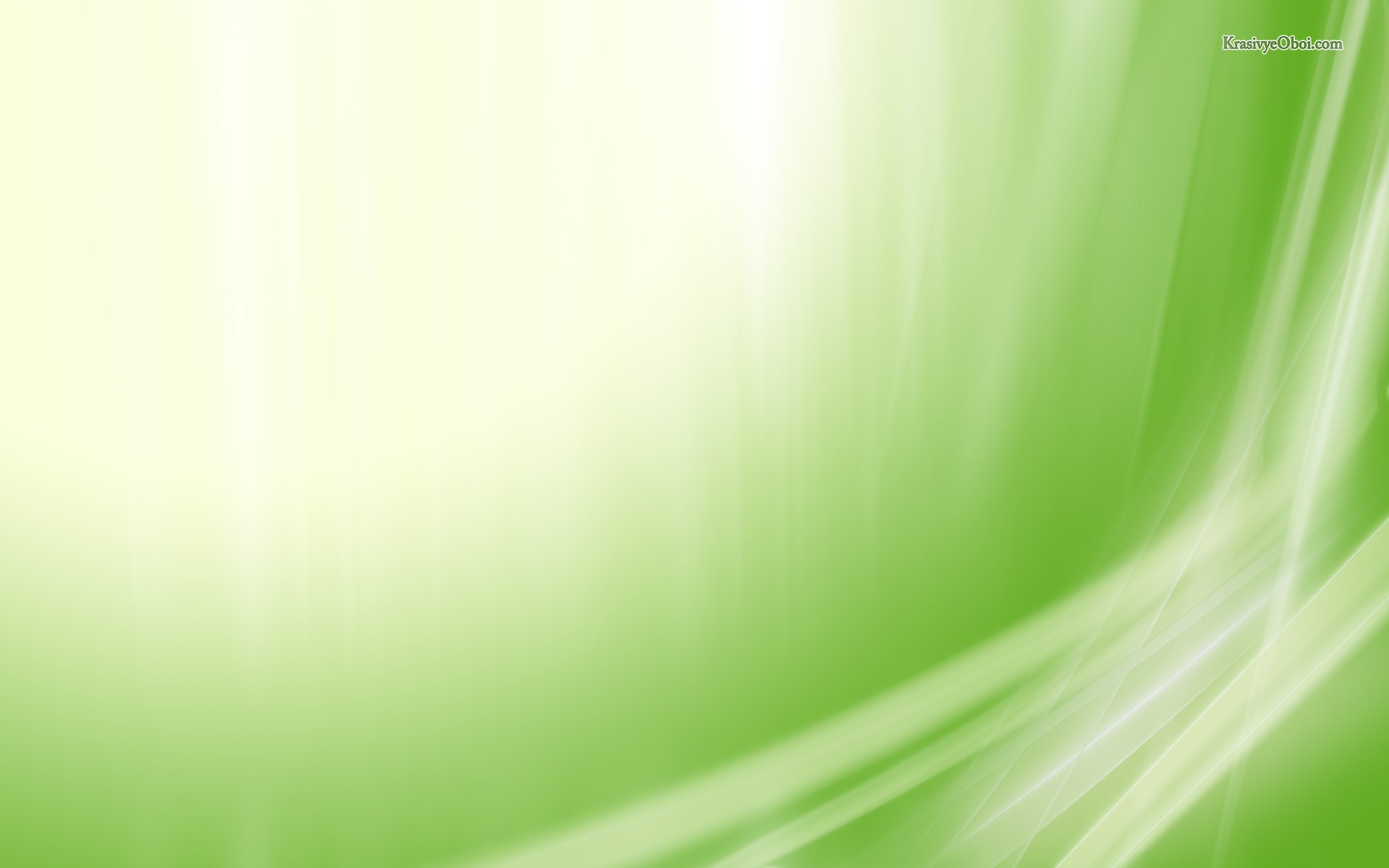 “Зроби життя 
яскравішим!”
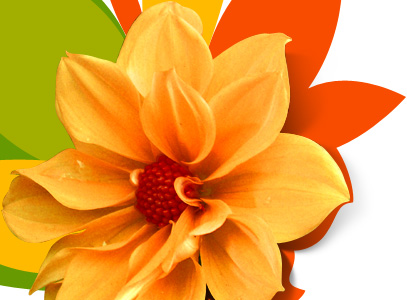 Навчальний центр для тернополян 
із питань організації дозвілля
Головні завдання центру:
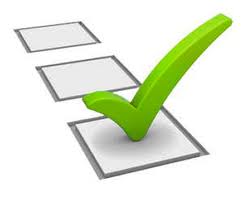 Ознайомлення  жителів з існуючими можливостями проведення дозвілля у місті;
Створення та діяльність вікових груп за спільними інтересами;
Організація тематичних вечорів;
Проведення у місті тематичних тижнів;
Запровадження  виставки-ярмарки творчої майстерні тернополян.
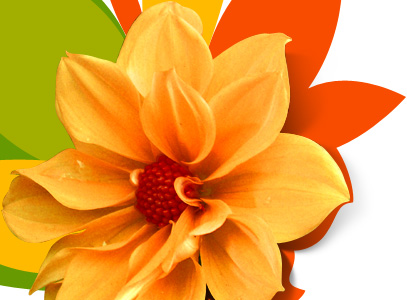 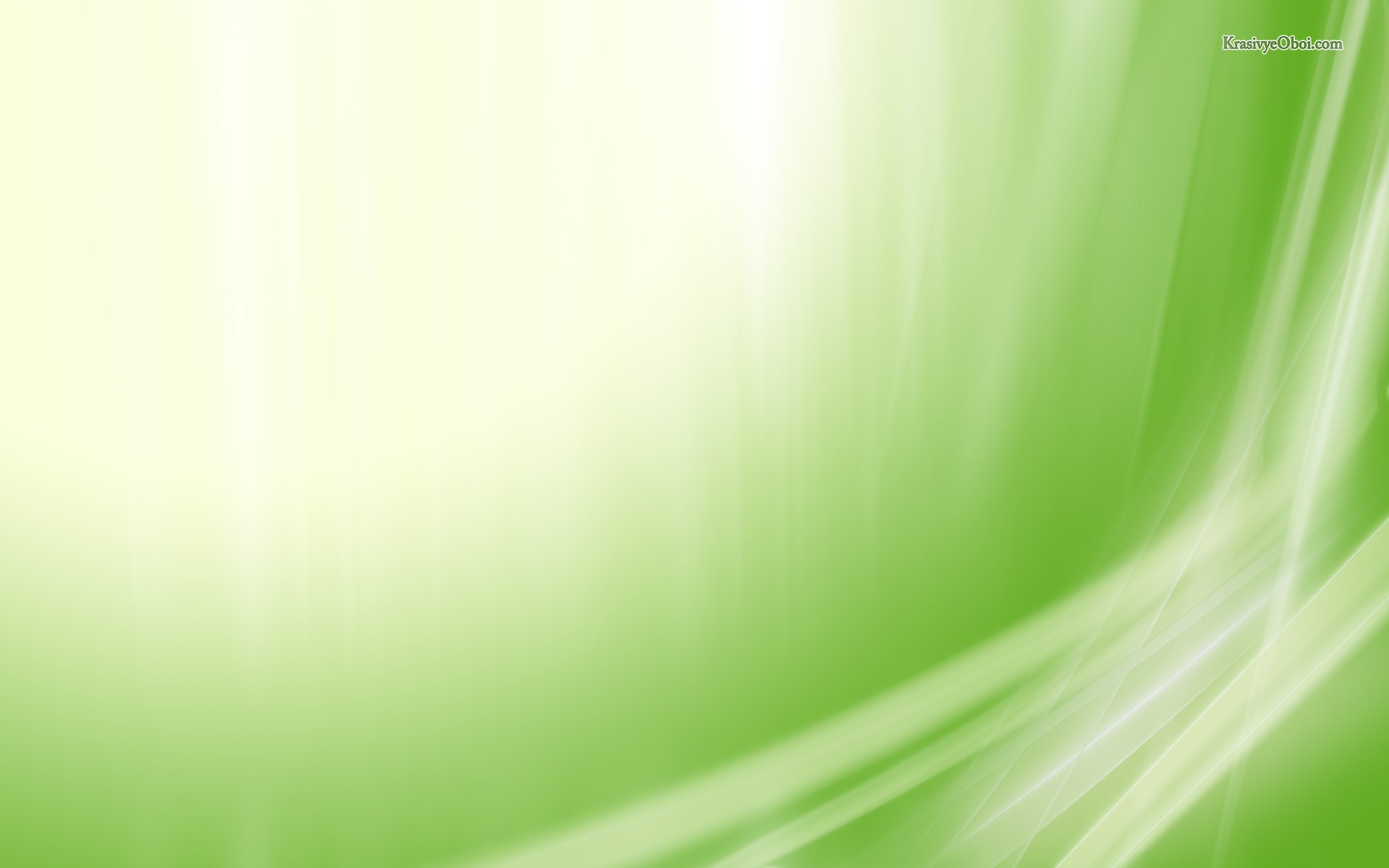 А як відпочиваєте Ви?
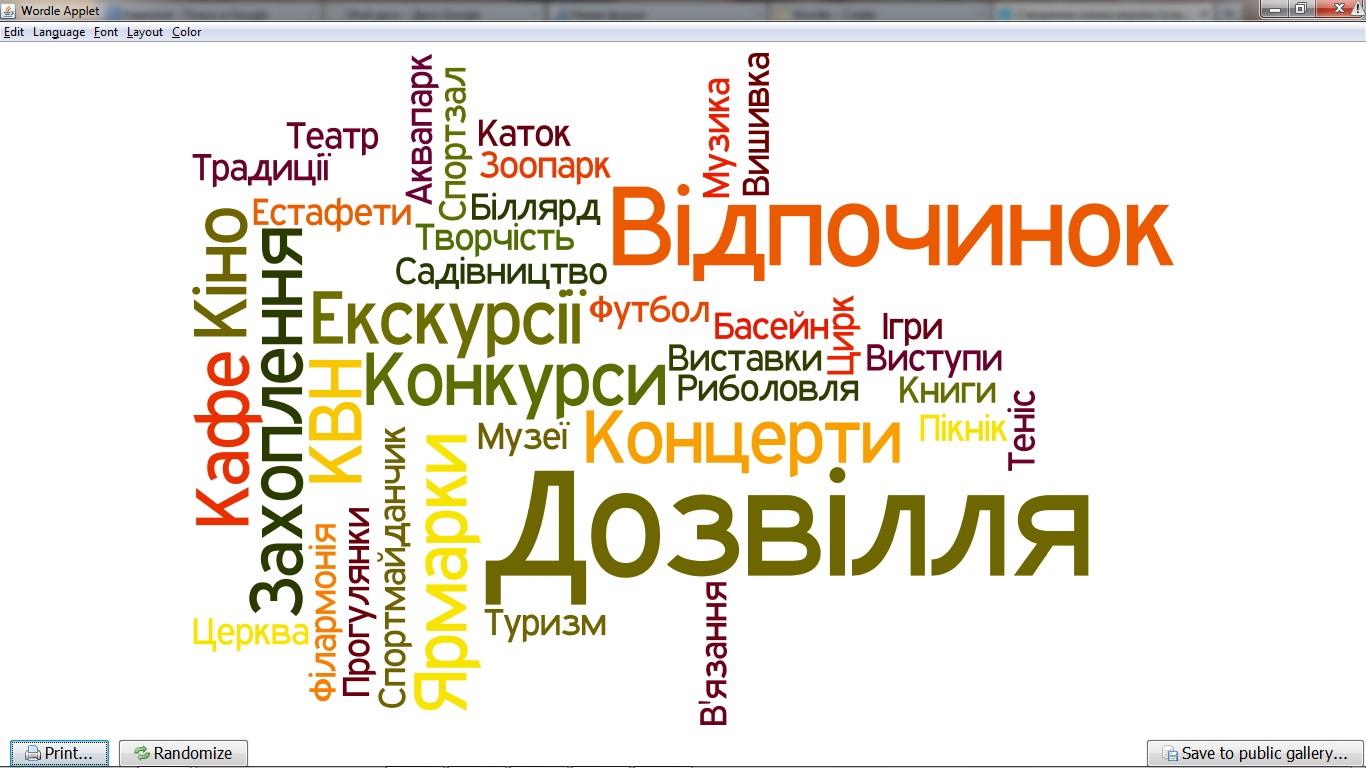 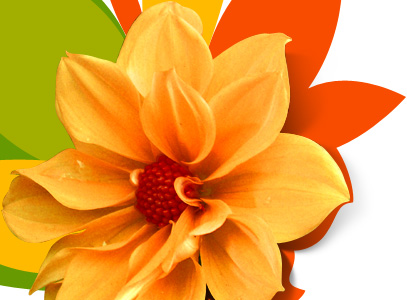 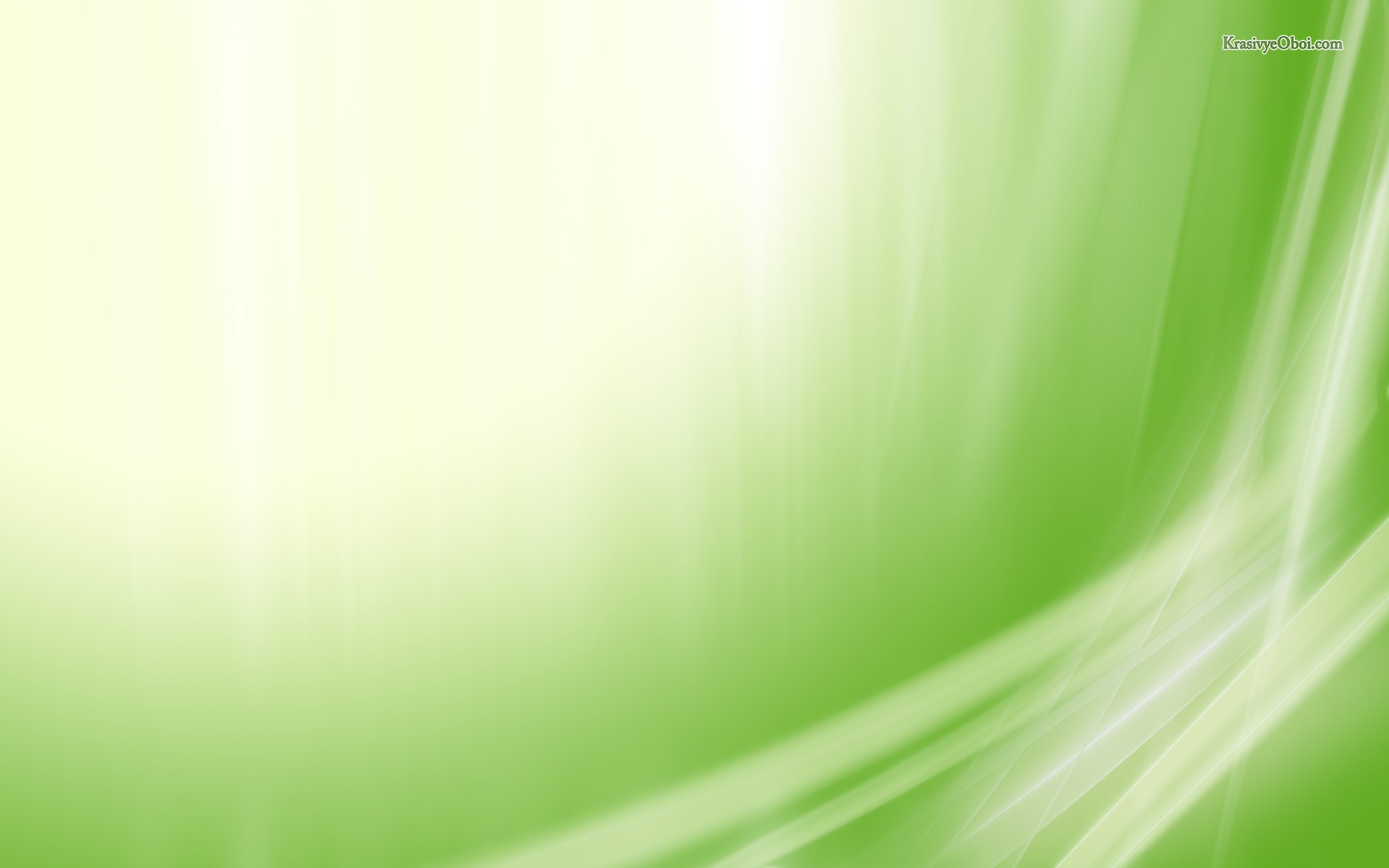 Види дозвілля
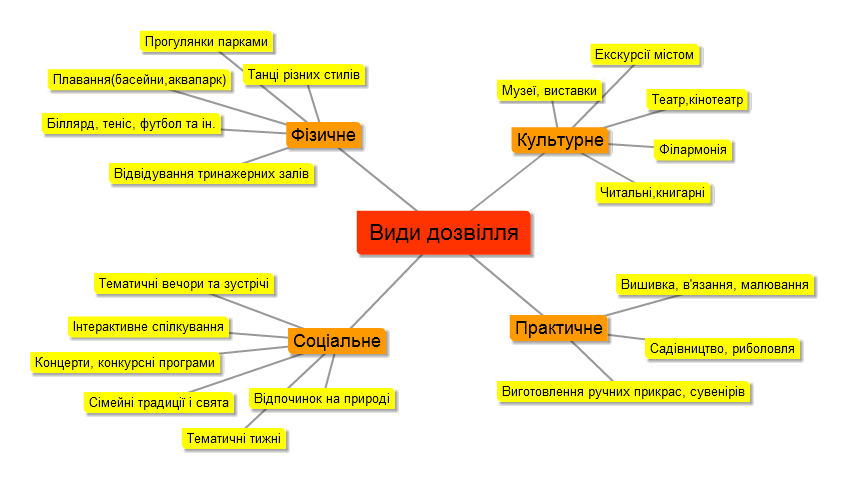 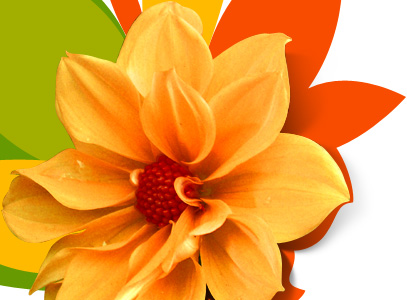 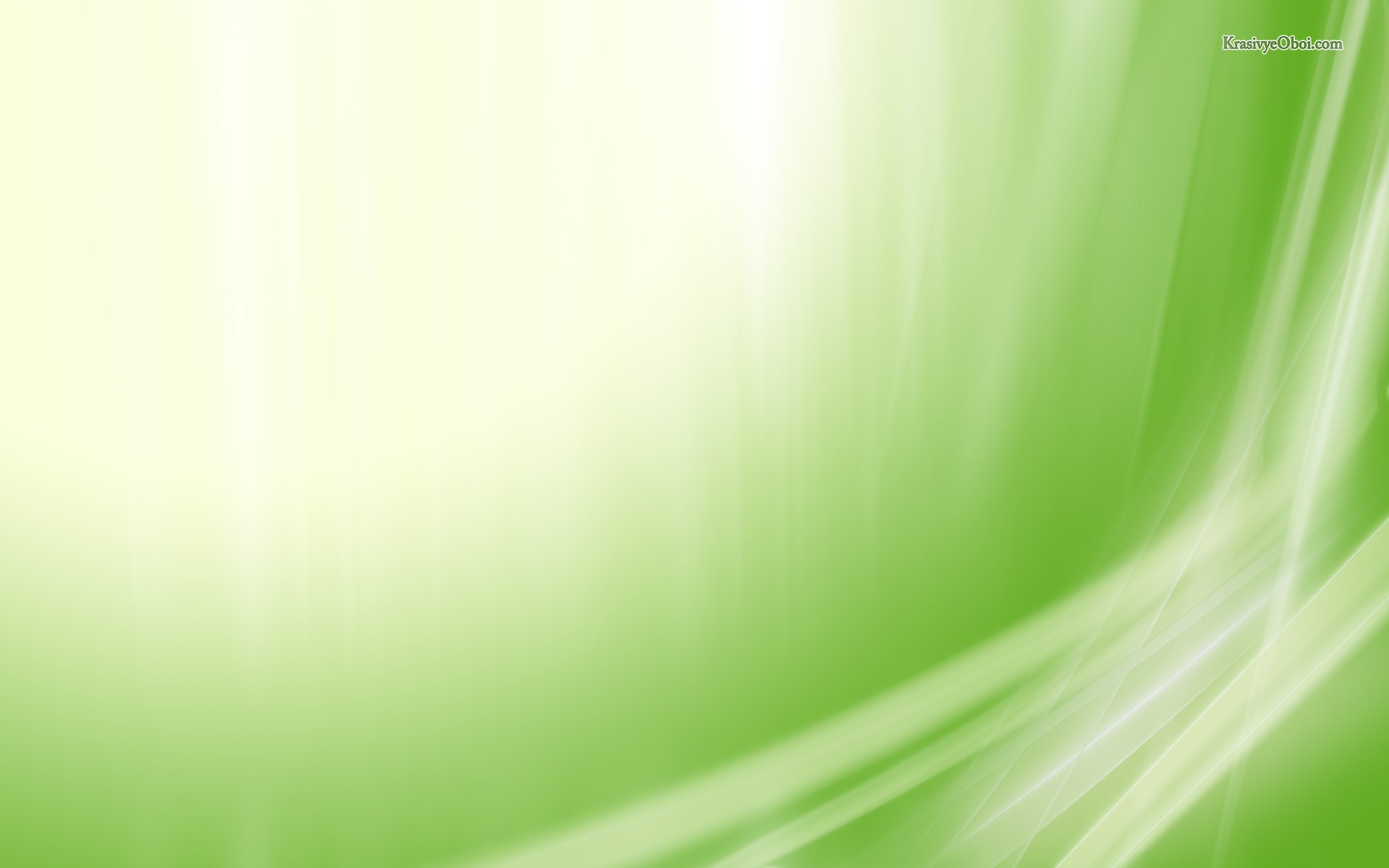 Як відпочити у Тернополі
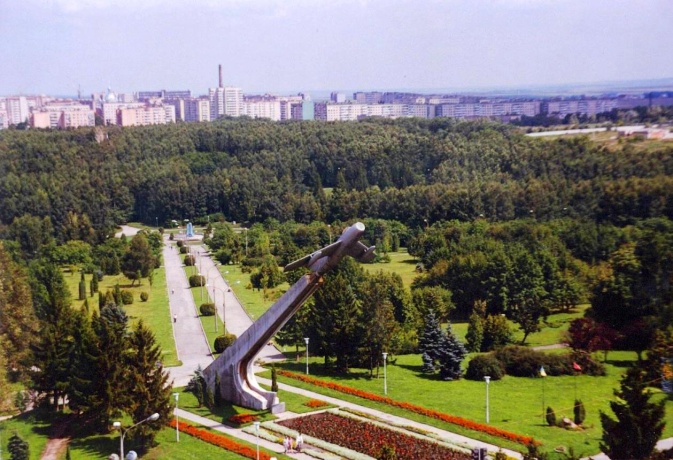 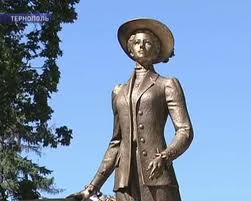 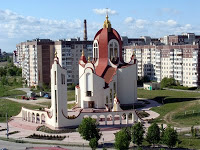 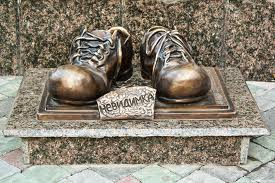 Екскурсії
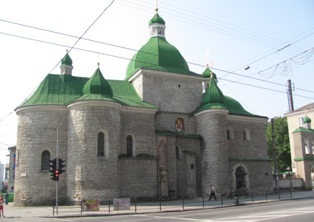 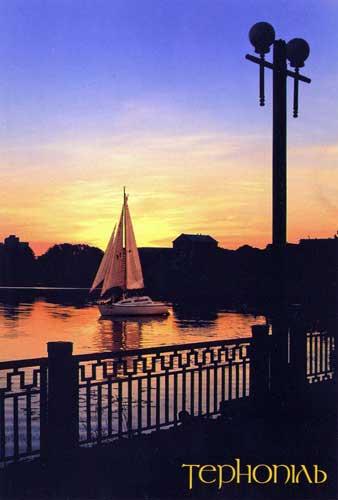 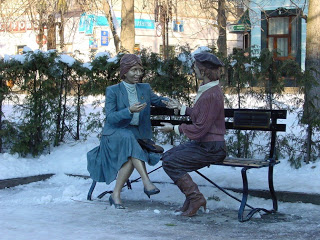 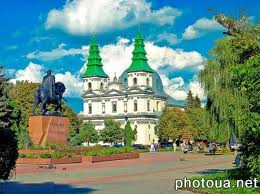 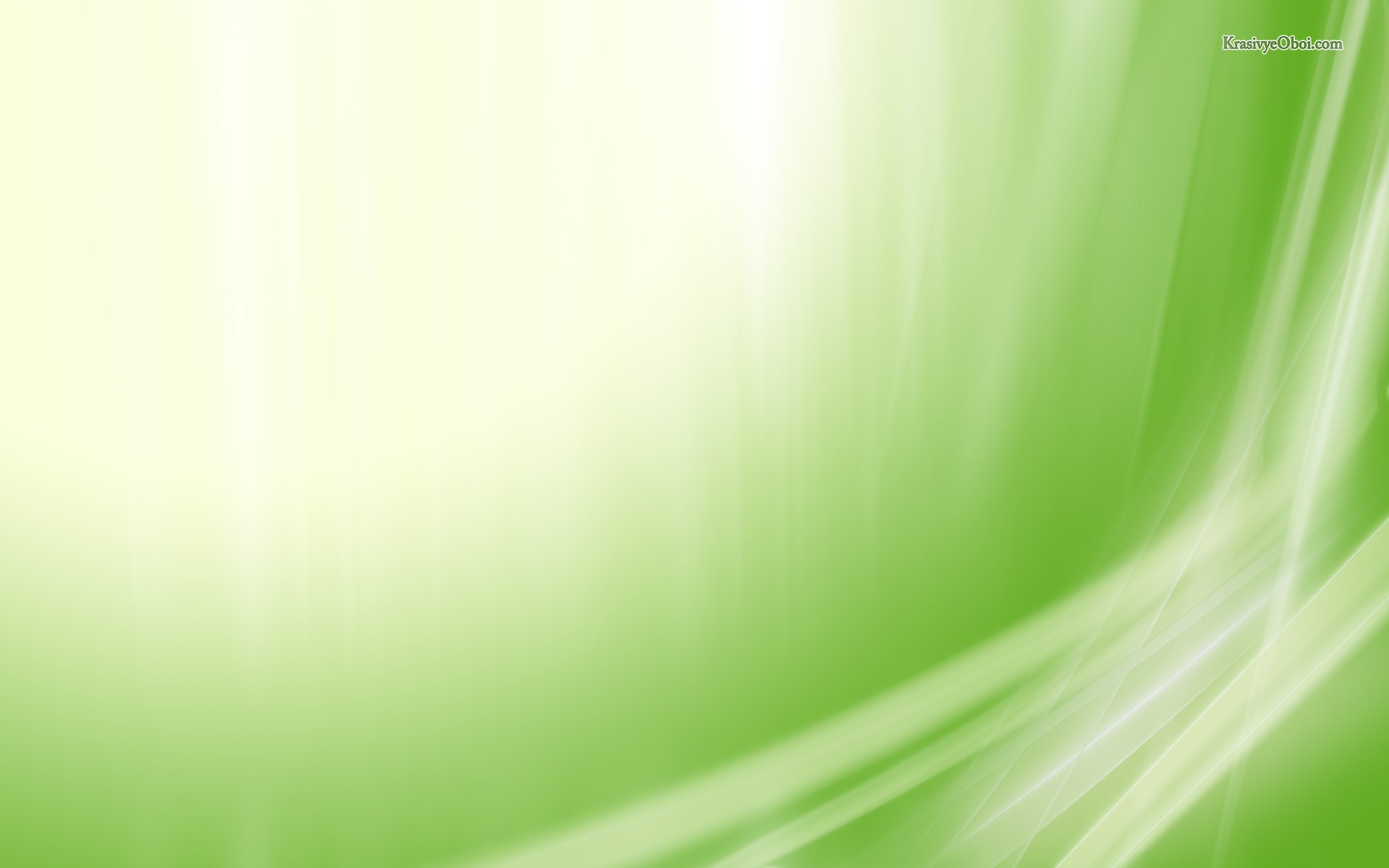 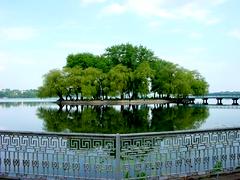 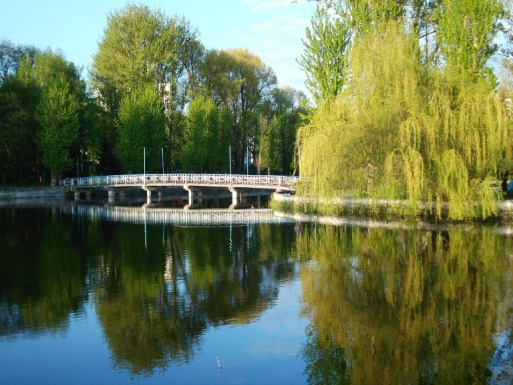 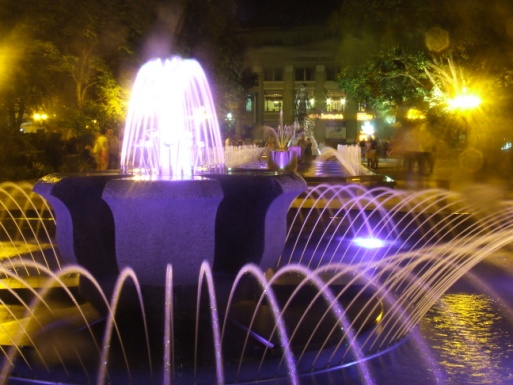 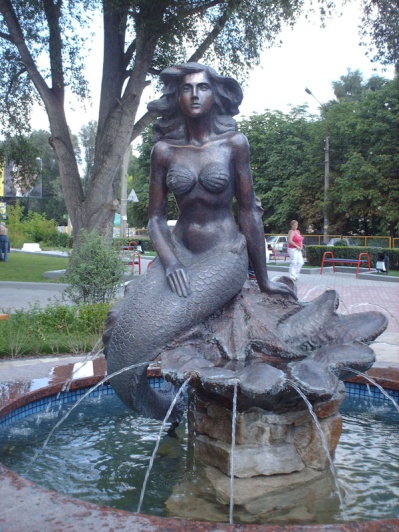 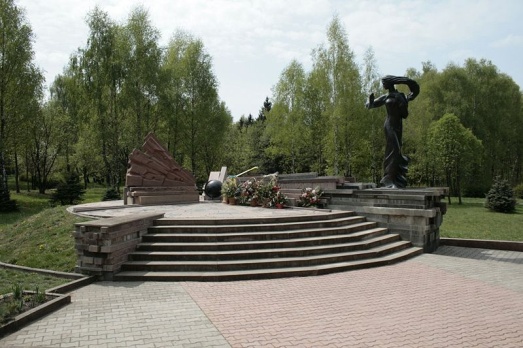 Прогулянки
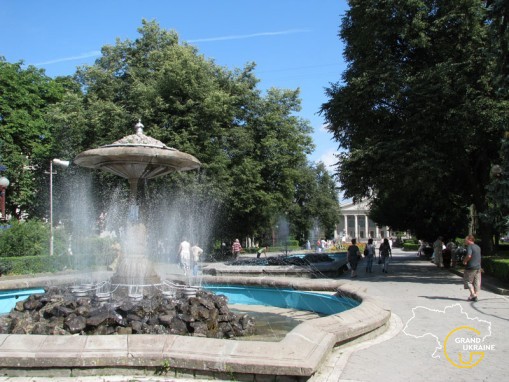 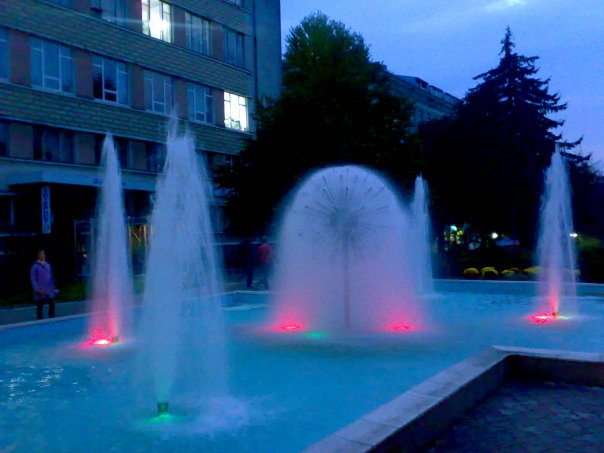 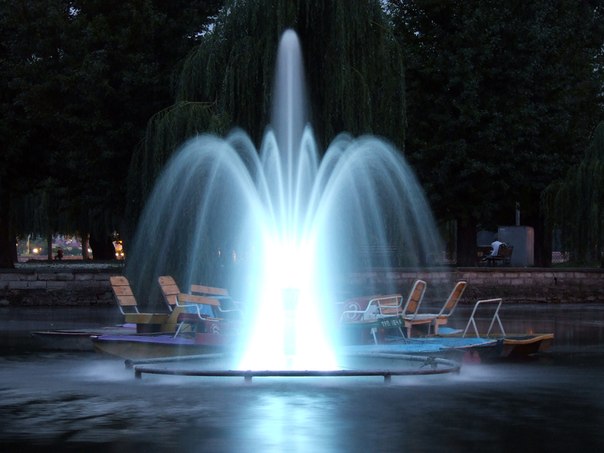 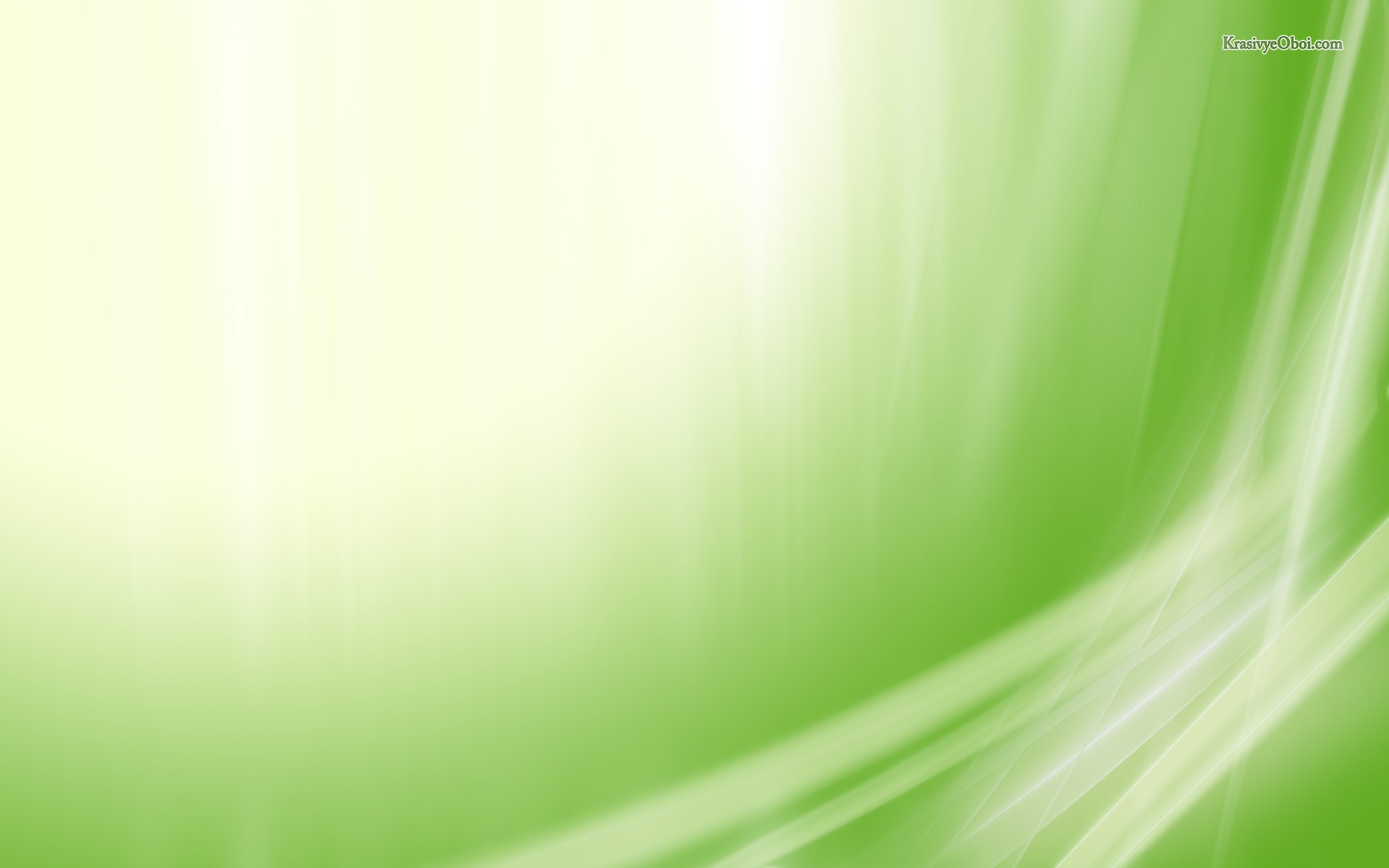 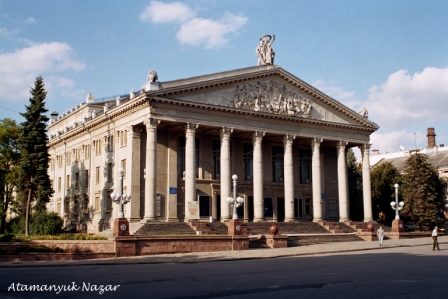 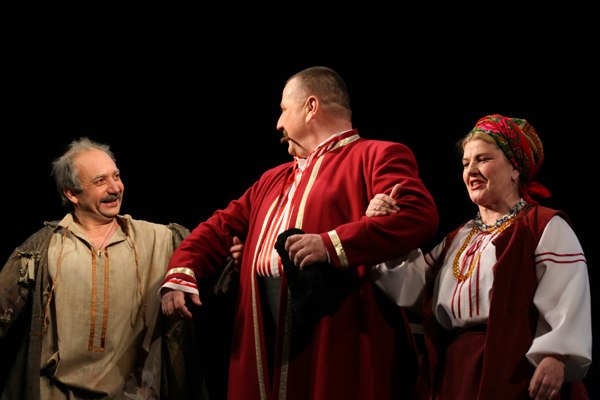 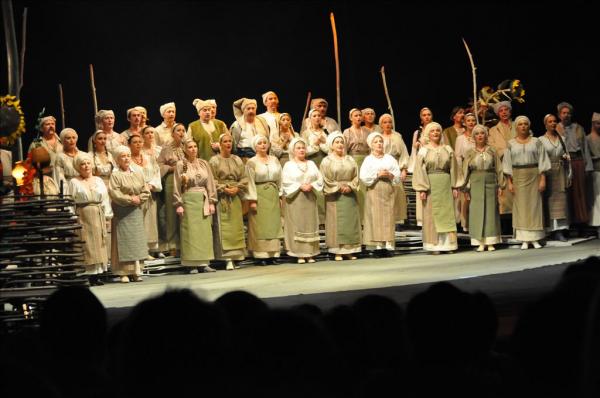 Театр
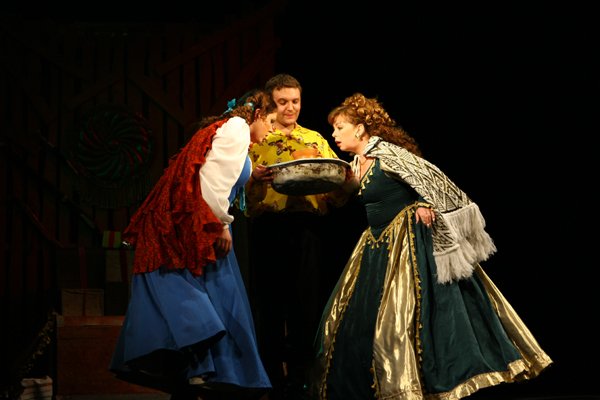 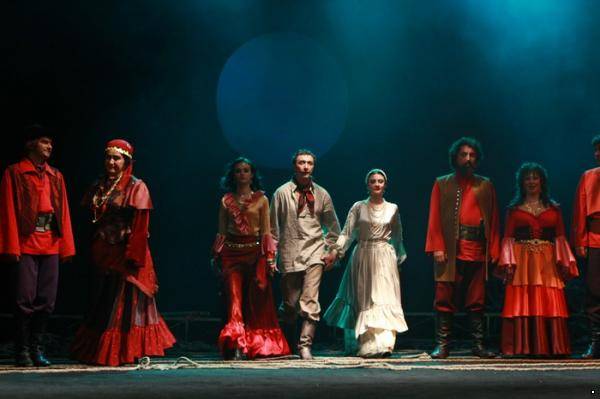 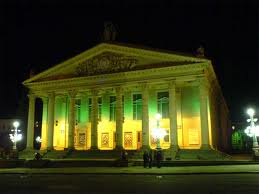 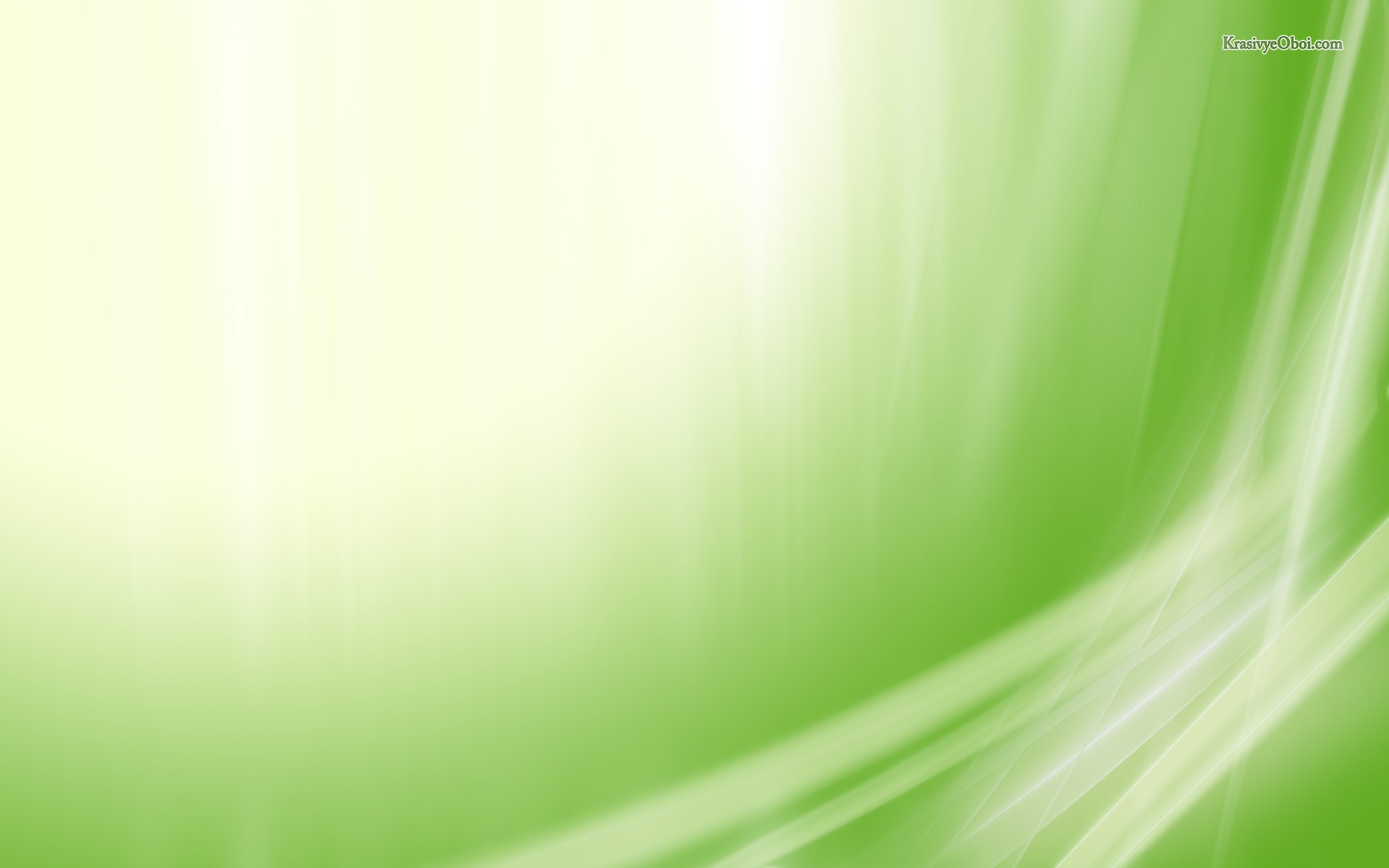 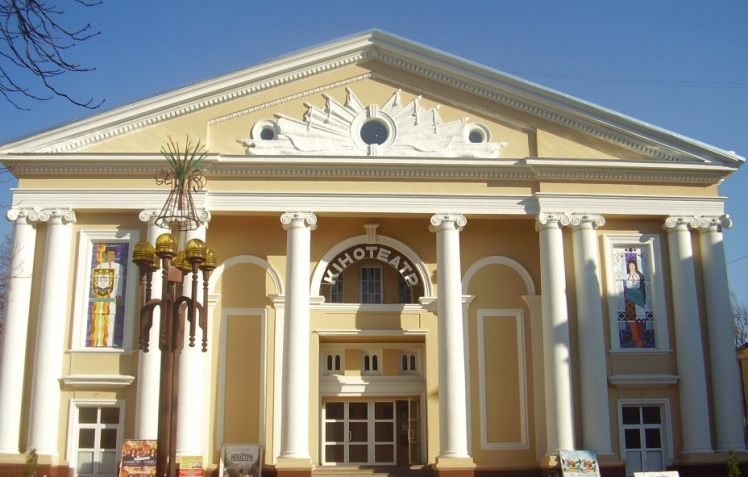 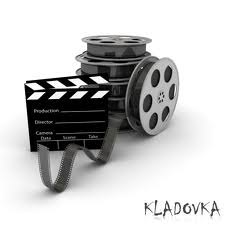 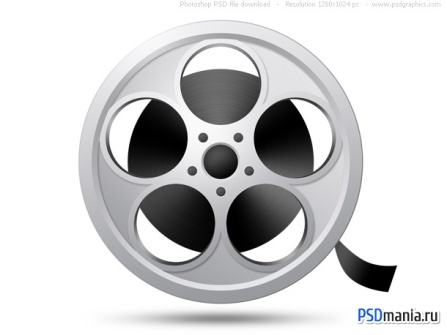 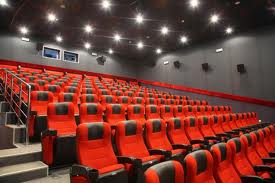 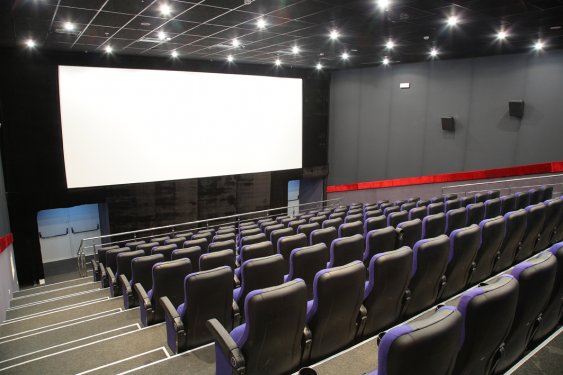 Кіно
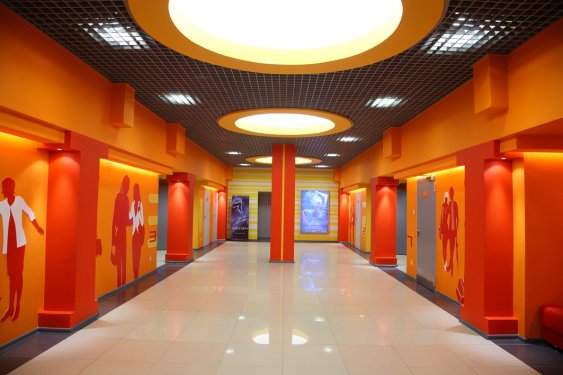 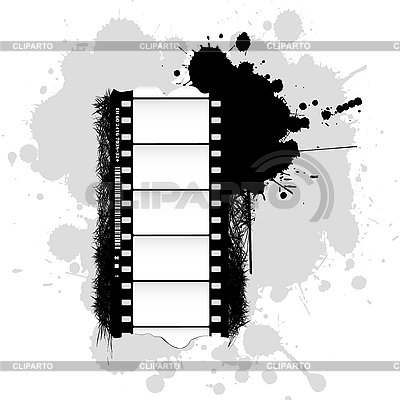 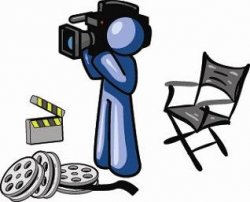 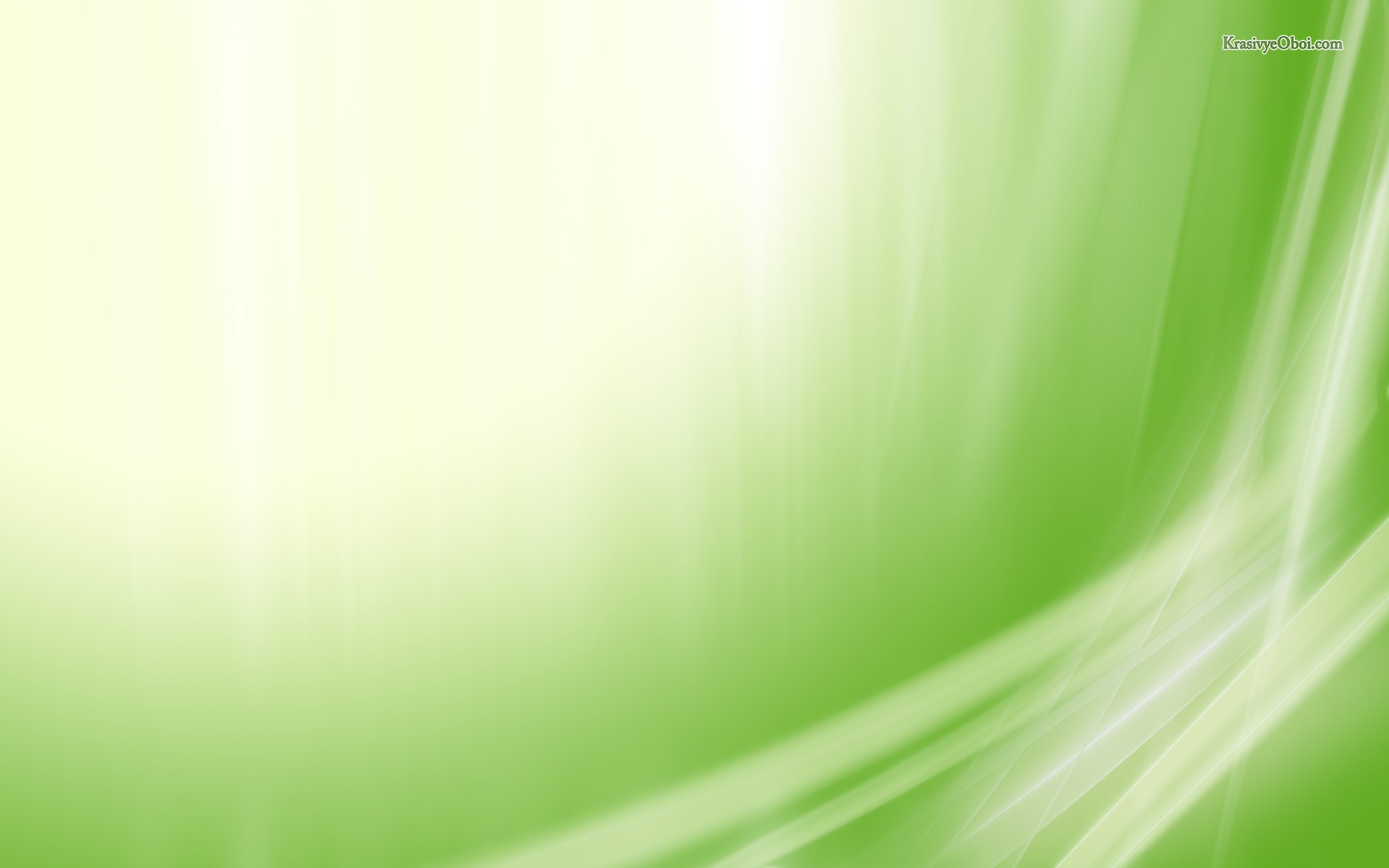 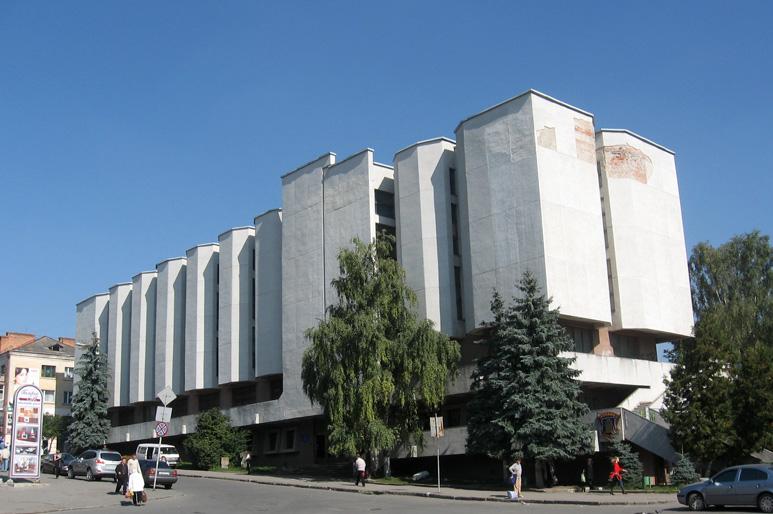 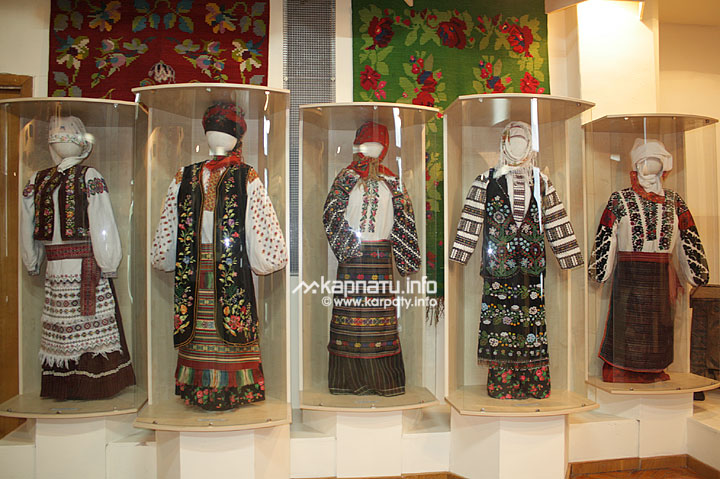 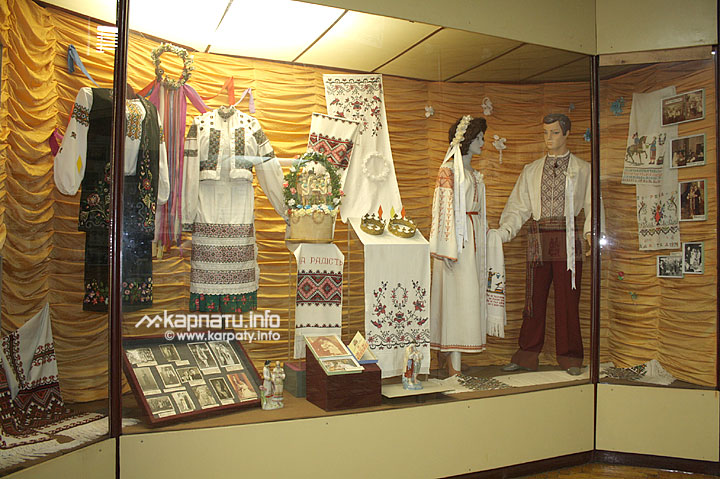 Музеї
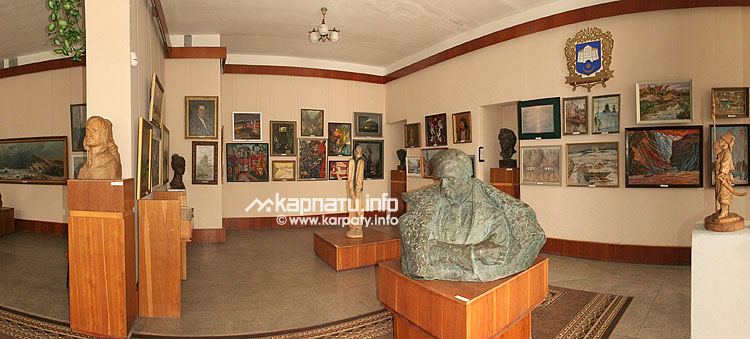 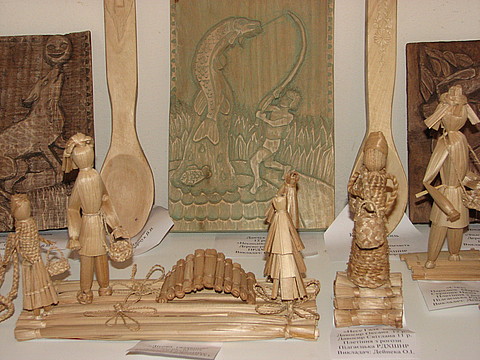 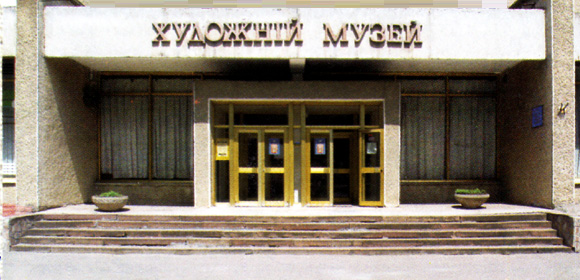 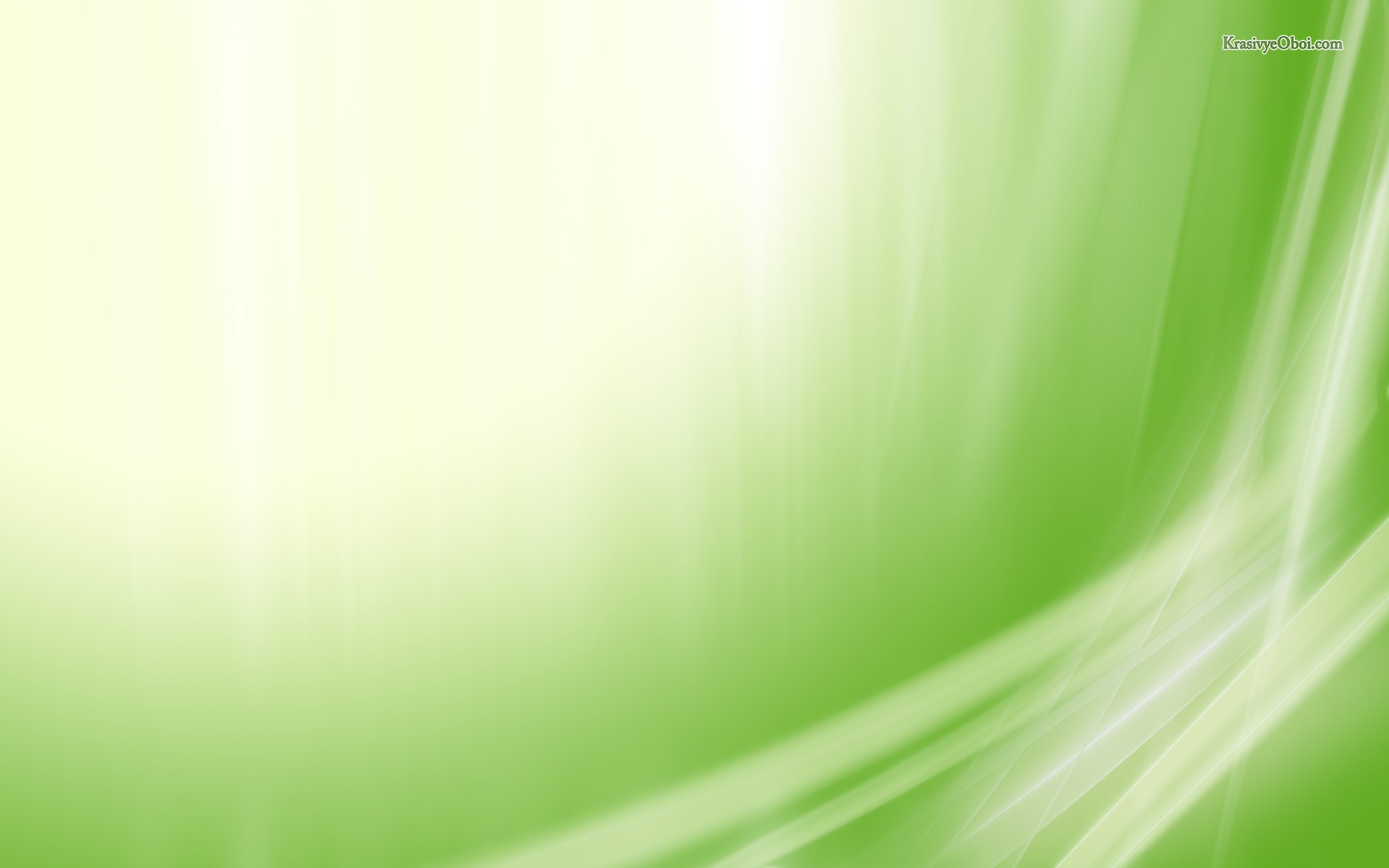 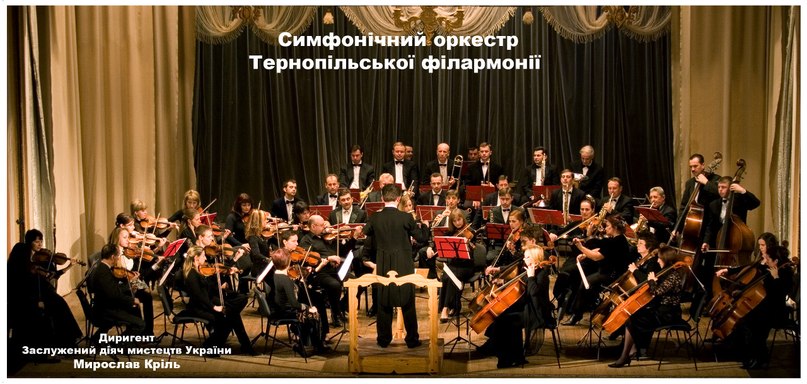 Філармонія
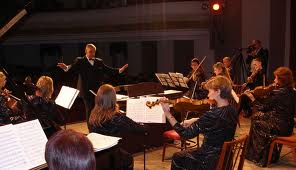 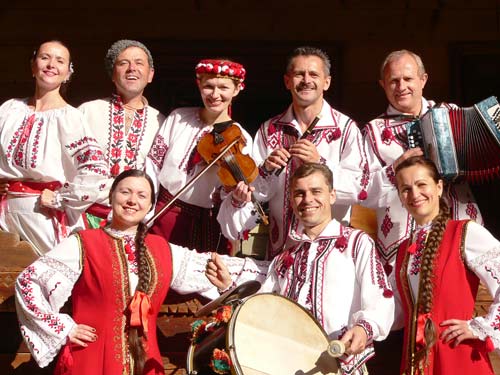 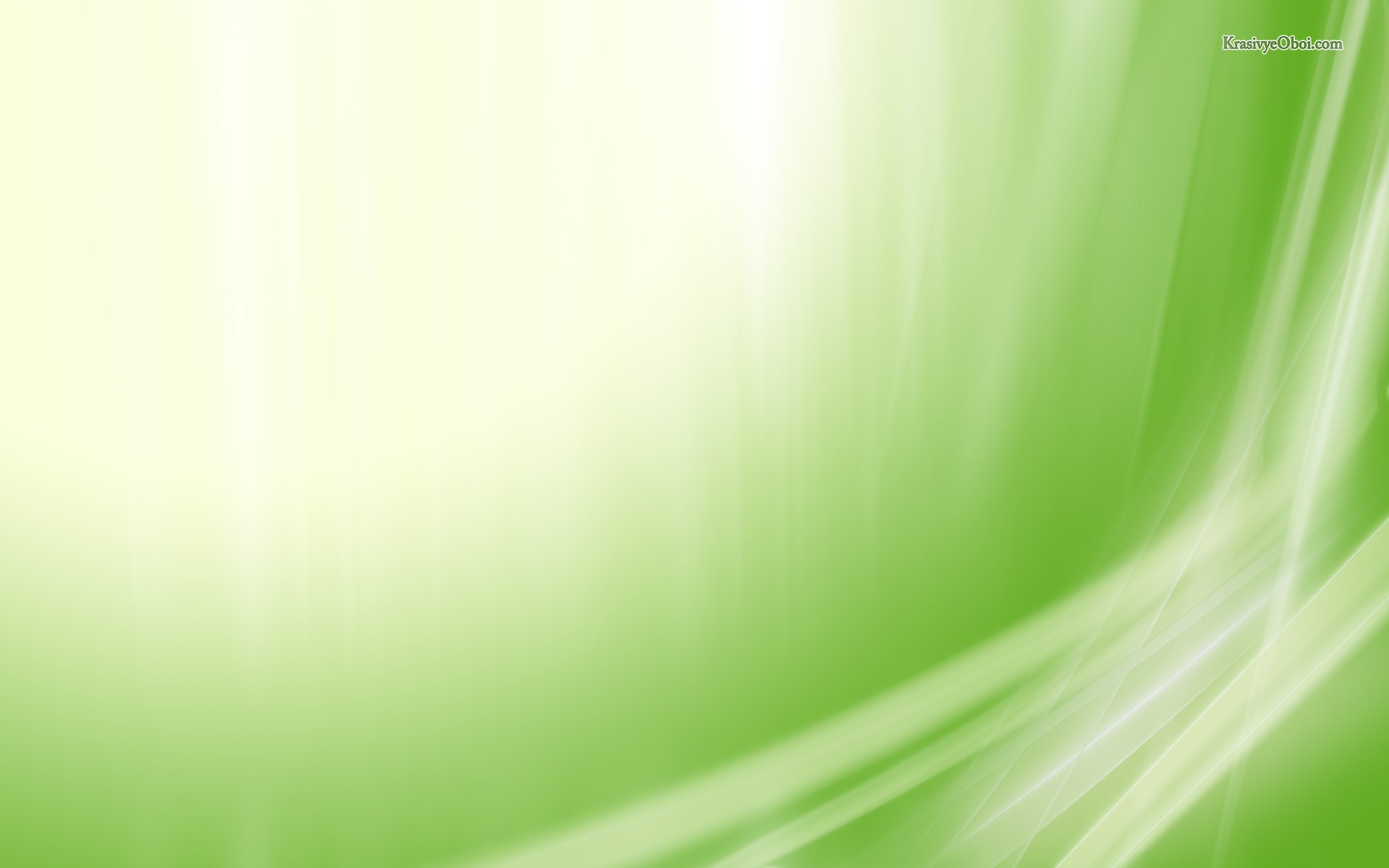 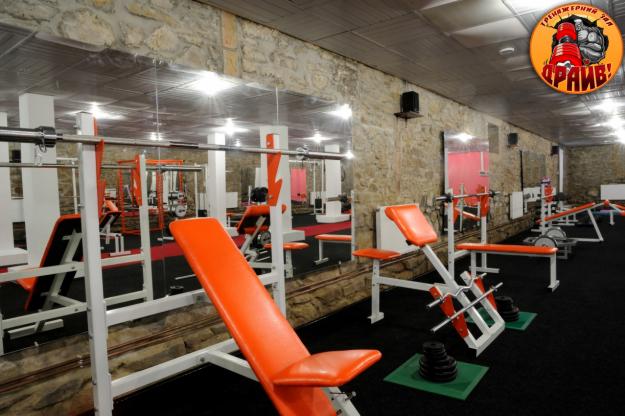 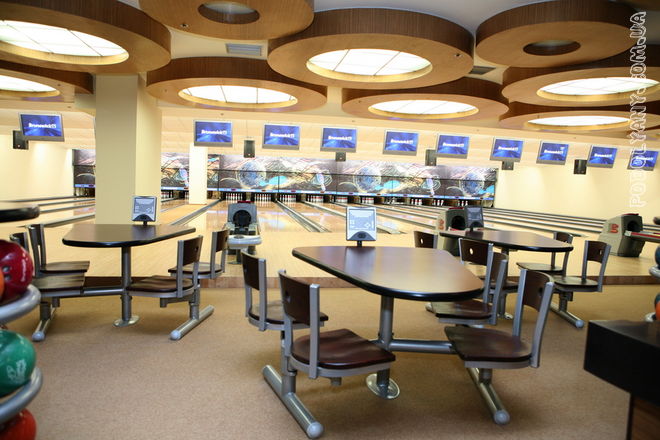 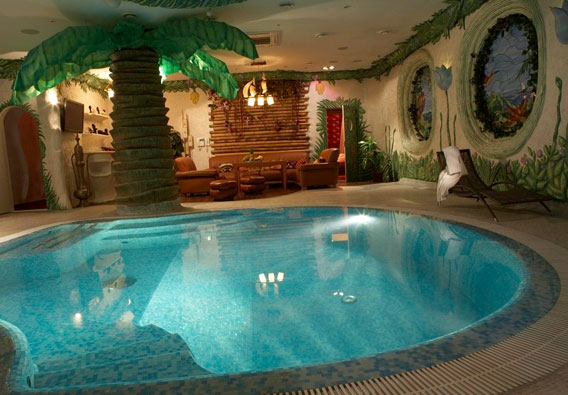 Активний відпочинок
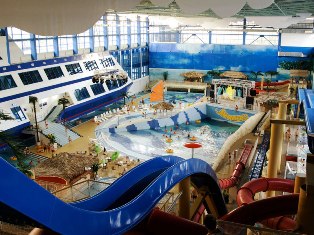 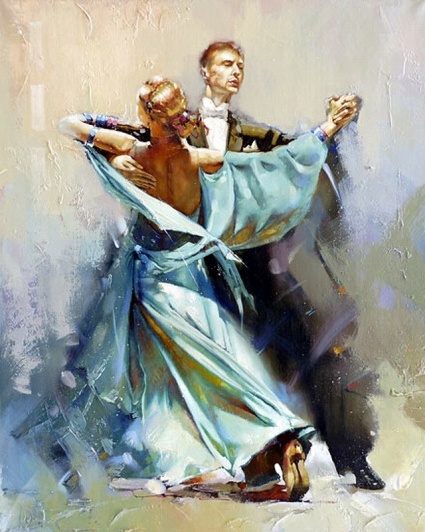 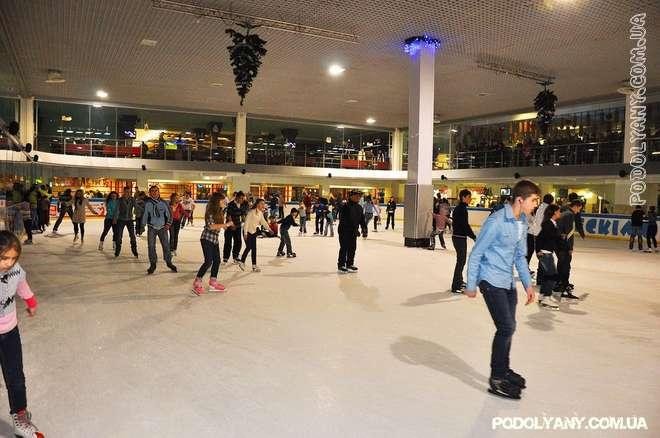 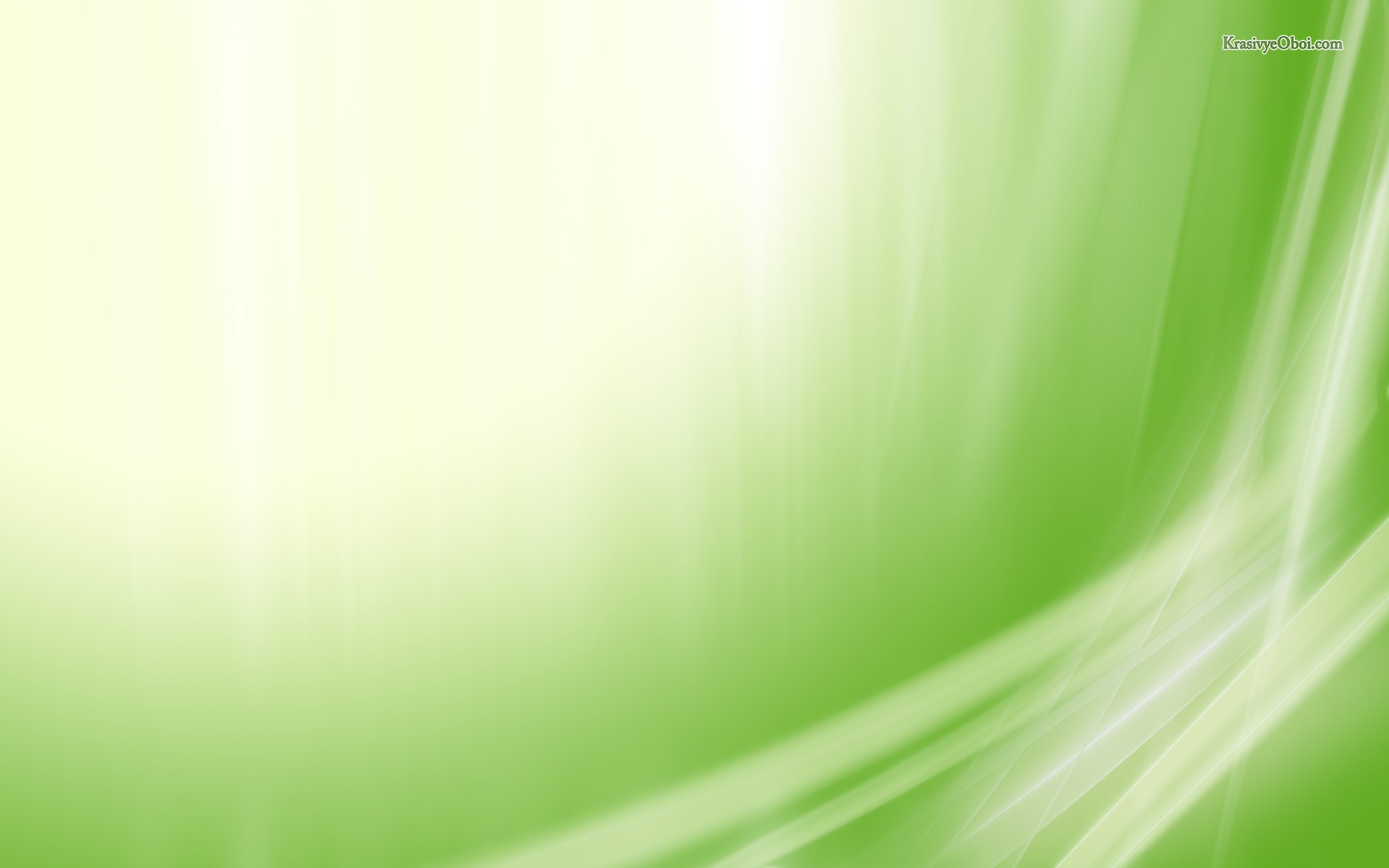 Новаторські пропозиції центру:
1. Діяльність вікових груп 
за спільними інтересами
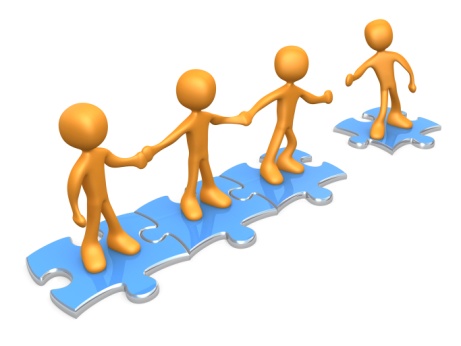 Інтерактивне спілкування, 
ігри та конкурси для молоді
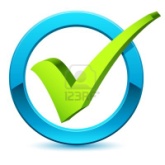 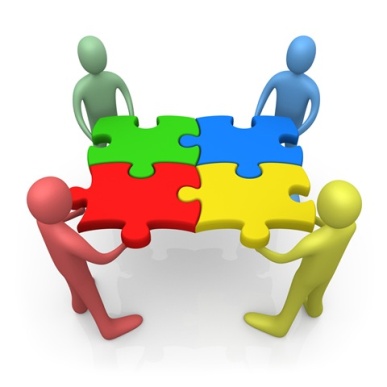 Любительські курси для домогосподарок 
“Обмінюємося досвідом!”
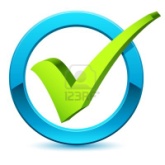 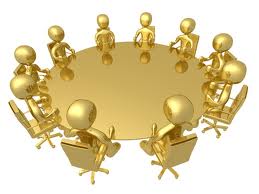 Тренінги для пенсіонерів 
“Залишайтеся у формі!”
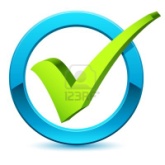 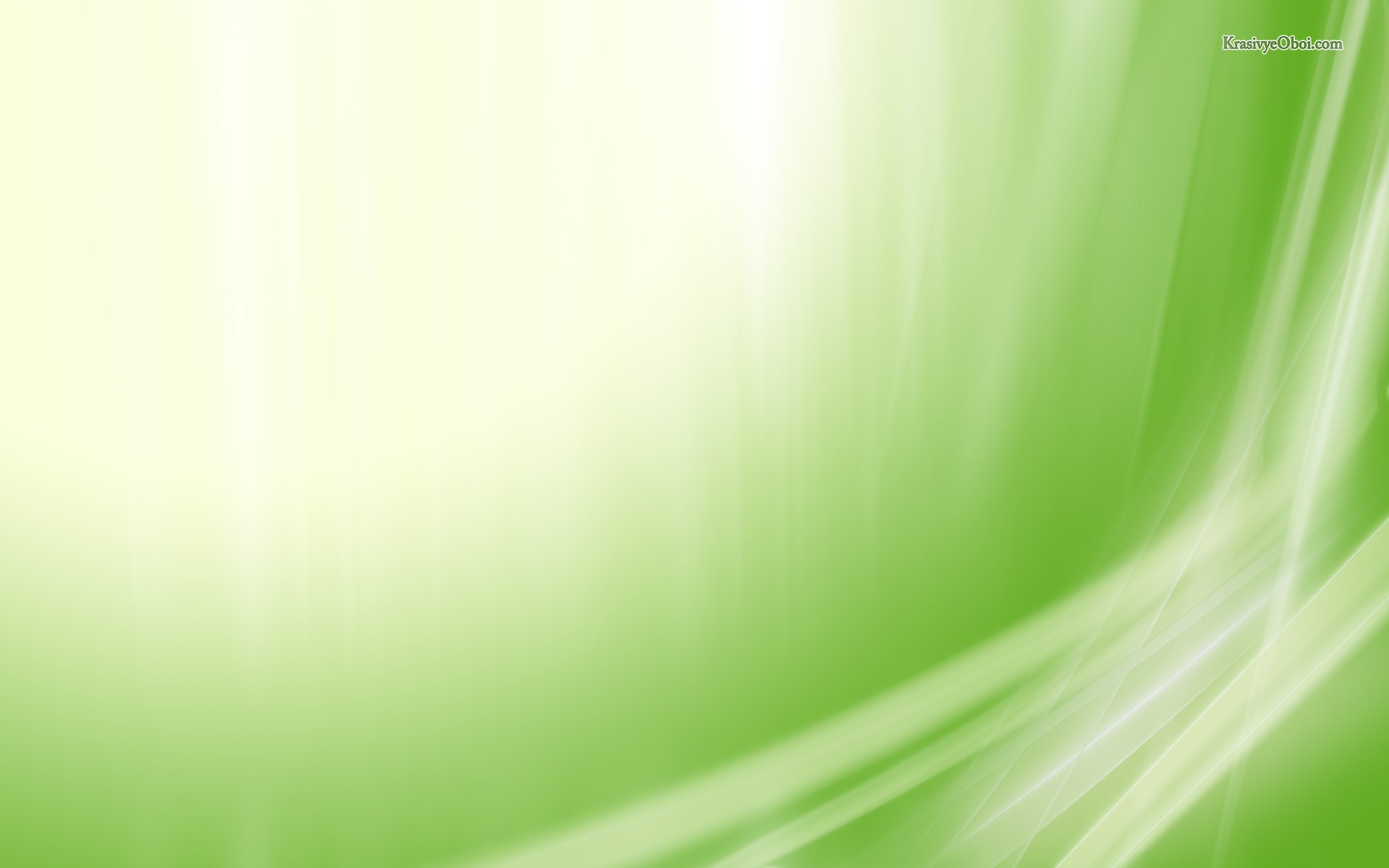 2. Проведення 
тематичних вечорів
(із запрошеними гостями-професіоналами)
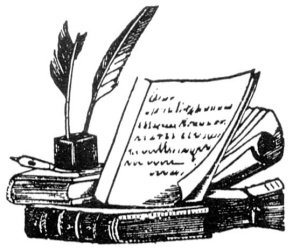 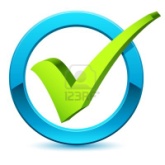 Вечір поезії
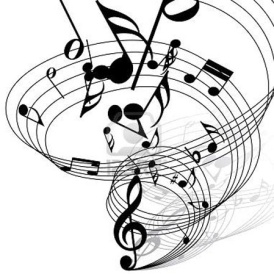 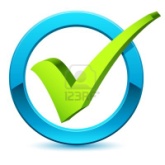 Вечір музики
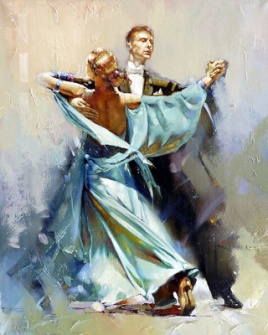 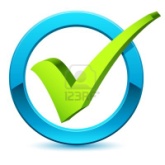 Вечір танцю
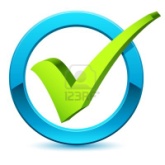 Вечір спорту
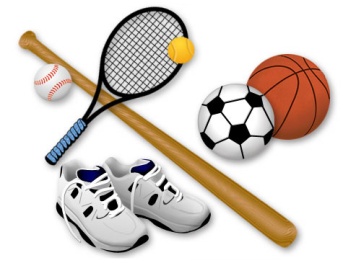 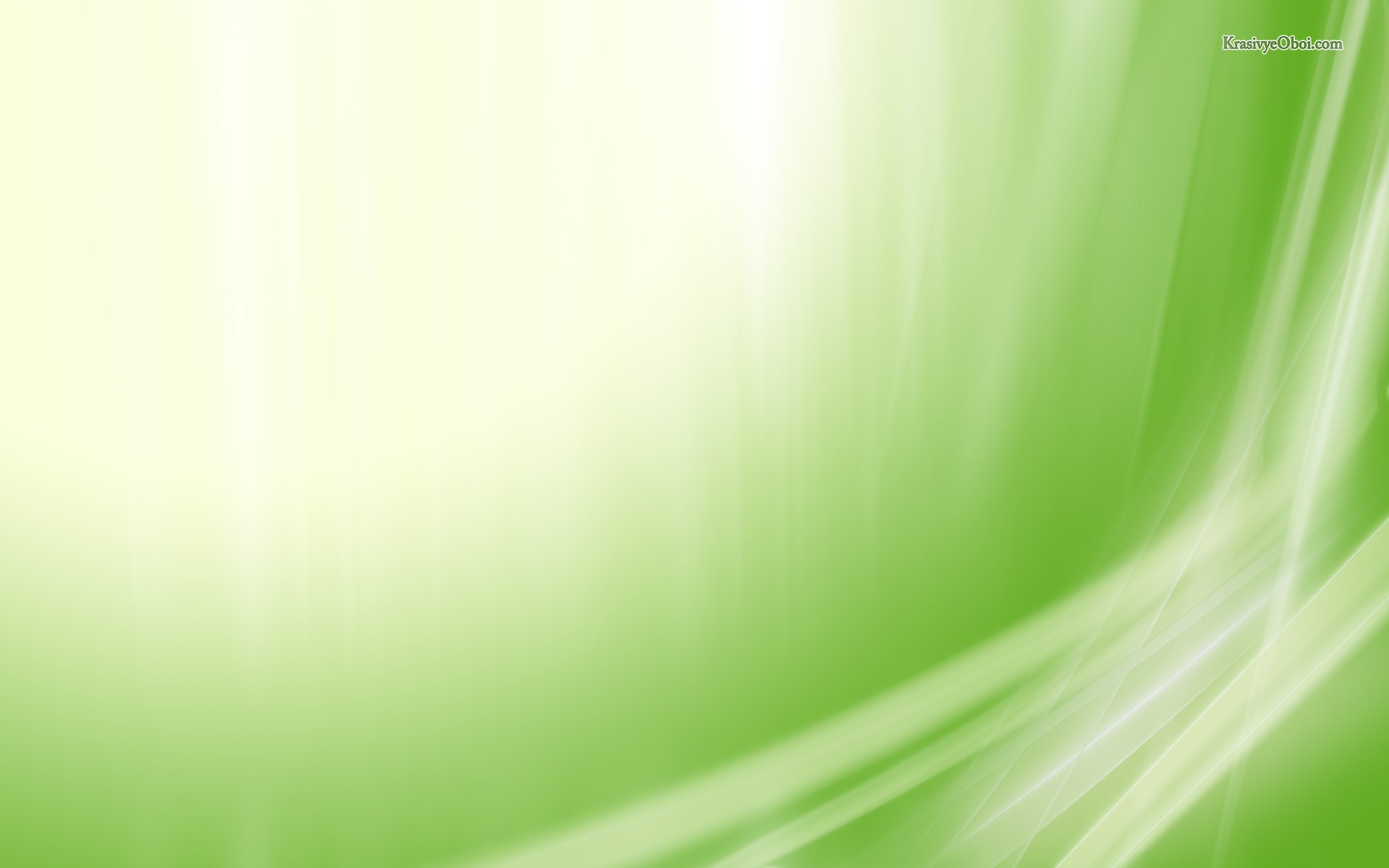 3. Запровадження тематичних 
тижнів у місті
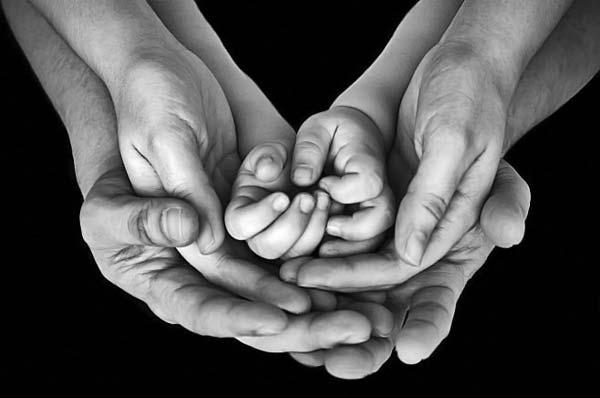 Тиждень сім’ї (із цікавими конкурсами для всієї родини, естафетами, творчими завданнями і звичайно ж винагородами.)
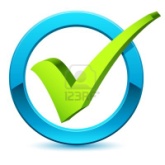 Тиждень дітей-сиріт (можна організувати благодійний аукціон дитячих малюнків, або ж конкурс найкращого малюнку на асфальті та ін.)
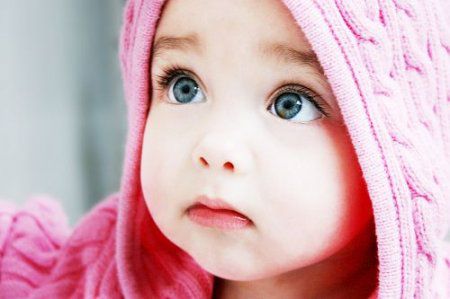 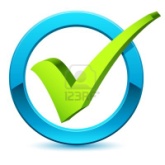 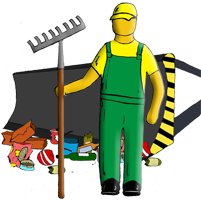 Тиждень екології (конкурс на визначення найчистішої вулиці кожного мікрорайону і з винагородою.)
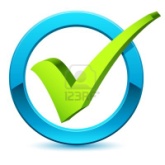 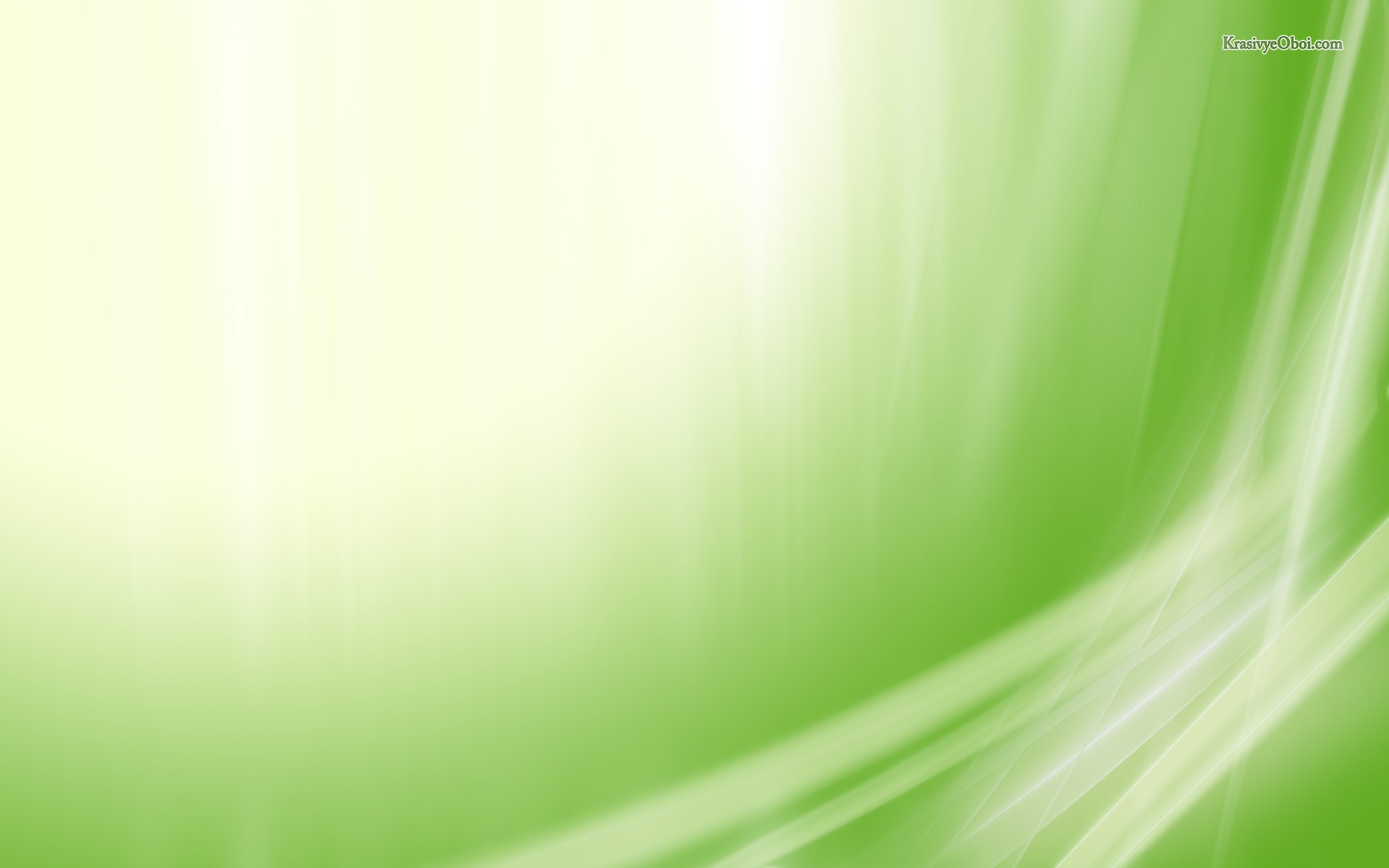 4. Організація виставки-ярмарки 
творчої майстерні тернополян
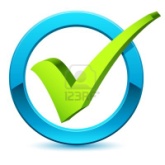 Регулярний захід, на якому жителі міста могли б представити і за бажанням продати власні творчі вироби (вишивка, сувеніри ручної роботи, картини, в’язані вироби, кулінарні шедеври та ін.)
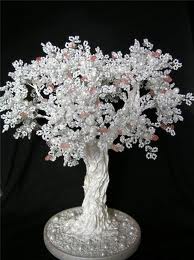 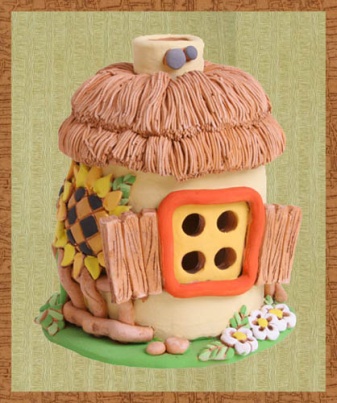 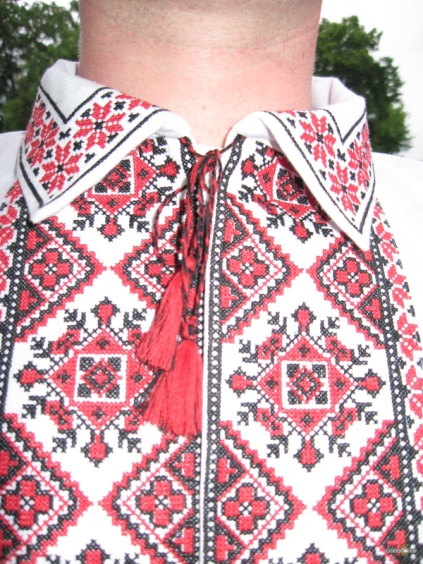 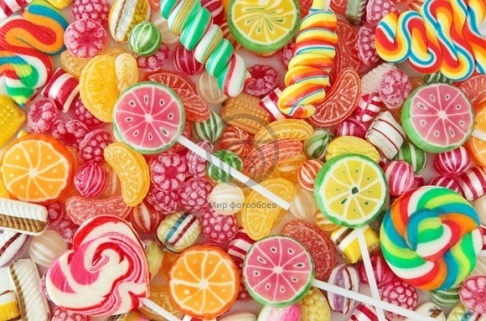 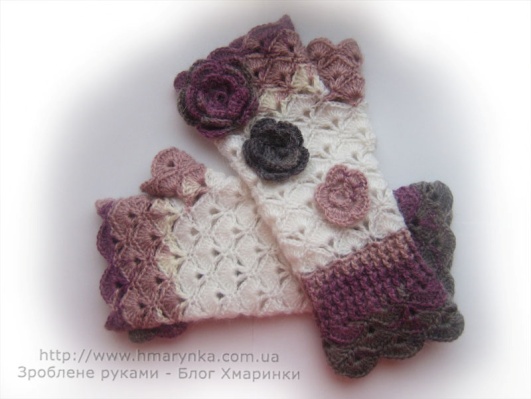 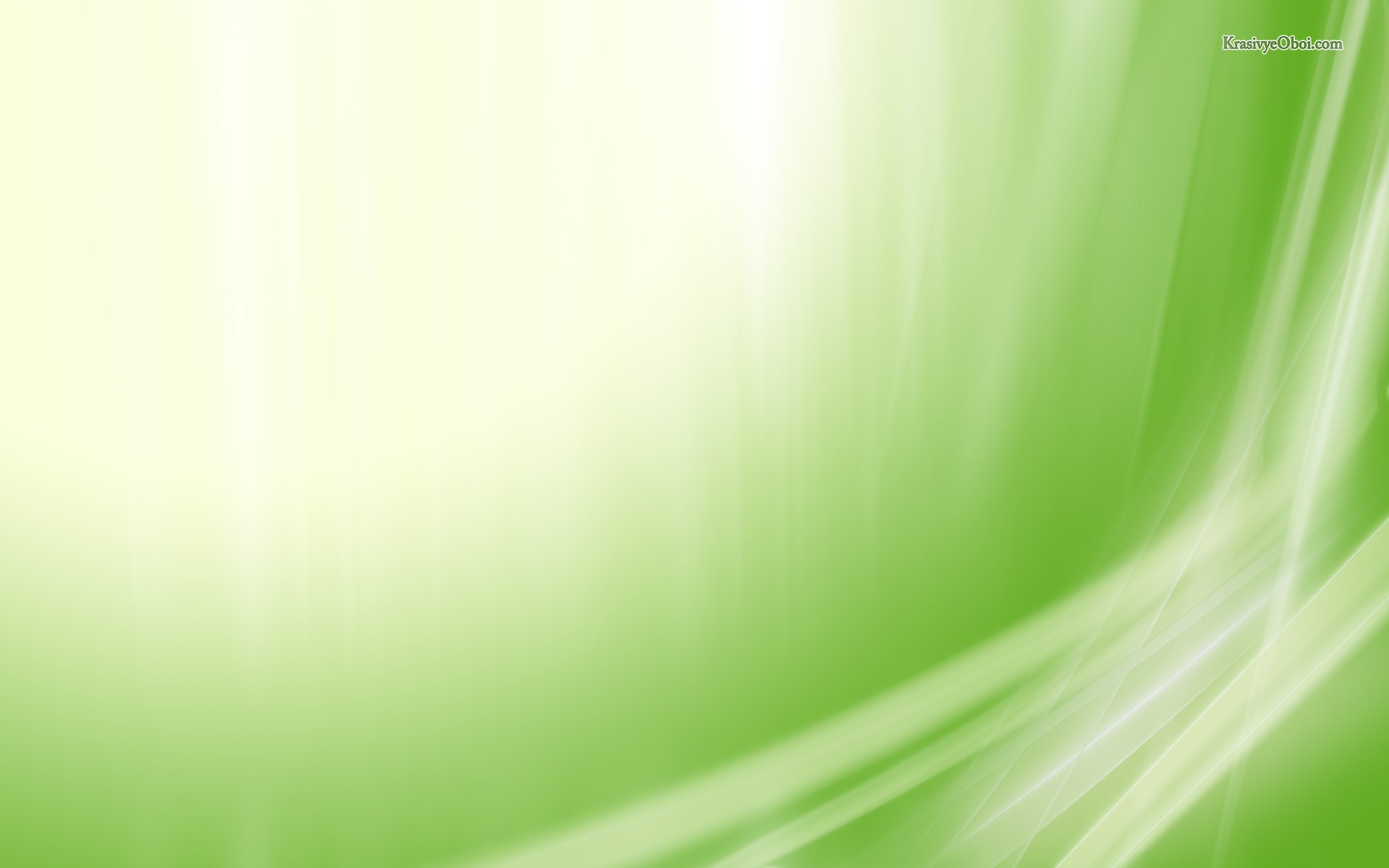 «Зроби життя 
яскравішим!!!»
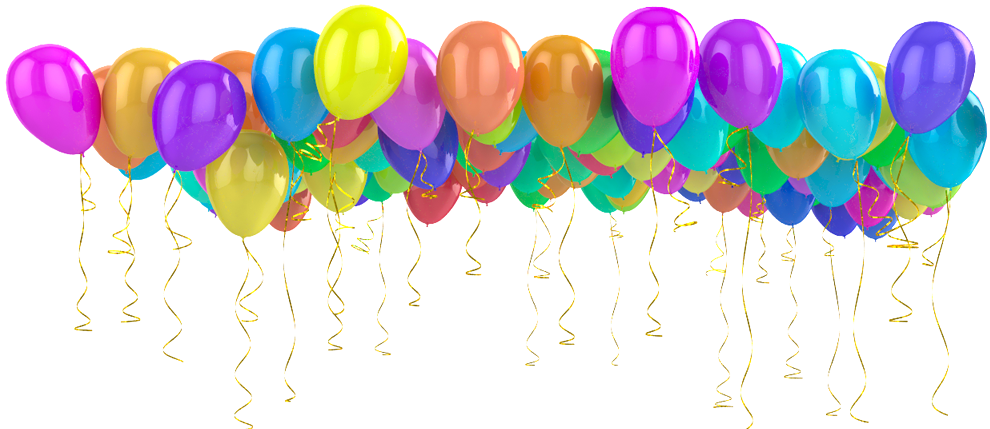